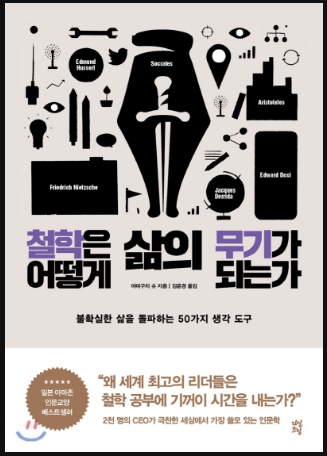 야마구치 슈 지음
SCG 
2019. 05. 20
김현정
[Speaker Notes: 오늘날 기업 경영의 가장 큰 화두는 ‘혁신’이다. 이를 위해 많은 기업이 직원들에게 ‘상식을 의심하라’고 말하는데 정말 우리에게 필요한 것은 상식을 의심하는 태도가 아니라 그냥 넘어가도 좋은 상식과 의심해야 하는 상식을 판별할 줄 아는 안목이다. 이 안목을 길러주는 것이 바로 철학이다. 과거 철학자들이 세상과 인간을 향해 던졌던 질문을 통해서 지금 눈앞에 닥친 상황을 냉철하게 분석하는 스마트한 생각의 기술을 배울 수 있다

 이 책은 사람, 조직, 사회, 사고로 이루어져 있음]
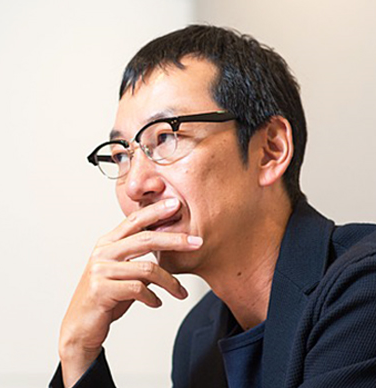 지은이: 야마구치 슈
세계 1위 경영 인사 컨설팅 기업 콘페리헤어그룹의 시니어 파트너
현재 콘페리헤이그룹(Korn Ferry Hay Group)의 시니어 파트너이자 히토쓰바시 대학교 경영관리연구과 겸임교수

게이오 대학교 철학과를 졸업하고 동 대학원 미학미술사 석사 과정을 수료
일본 최대 광고 회사 덴쓰(電通)를 시작으로 보스턴컨설팅그룹(Boston Consulting Group)과 AT 커니(A.T. Kearney)를 거쳐 조직 개발, 혁신, 인재 육성, 리더십 분야의 전문 컨설턴트로 자리매김했다. 현장에서 철학적 사고로 문제를 해결해 온 경험을 살려 유수의 비즈니스 스쿨에서 ‘지적 생산 기술’, ‘지적 전략’을 가르쳐 왔다. 
저서 《그들은 어떻게 지적 성과를 내는가》, 《세계의 리더들은 왜 직감을 단련하는가》, 《읽는 대로 일이 된다》
2  / 24
INDEX
1부 무기가 되는 철학  - 철학을 배우는 새로운 방법 - 왜 철학 앞에서 좌절하는가? 

제 2부 지적 전투력을 최대화하는 50가지 철학 사상     제 1장 사람에 관한 핵심 콘셉트 ‘왜 이 사람은 이렇게 행동할까?’ 01 타인의 시기심을 관찰하면 비즈니스 기회가 보인다 (프리드리히 니체_르상티망) 02 우리는 모두 가면을 쓰고 살아간다 (칼 구스타프 융_페르소나) 03 성과급으로 혁신을 유도할 수 있을까?(에드워드 데시_예고된 대가) 04 사람은 논리만으로 움직이지 않는다 (아리스토텔레스_수사학) 05 노력하면 구원받을 수 있다고 신은 말하지 않았다(장 칼뱅_예정설) 06 타고난 능력이란 없다, 경험을 통해 인간은 무엇이든 될 수 있다 (존 로크_타불라 라사) 07 자유는 견디기 어려운 고독과 통렬한 책임을 동반한다 (에리히 프롬_자유로부터의 도피) 08 불확실한 것에 매력을 느끼는 인간의 본성 (버러스 프레더릭 스키너_대가) 09 인생을 예술 작품으로 대한다면 (장 폴 사르트르_앙가주망) 10 악의가 없어도 누구나 악인이 될 수 있다 (한나 아렌트_악의 평범성) 10 자기실현을 이룬 사람일수록 인맥이 넓지 않다 (에이브러햄 매슬로_자기실현적 인간) 11 행동을 정당화하기 위해 기꺼이 생각을 바꾸는 사람들 (레온 페스팅거_인지 부조화) 12 개인의 양심은 아무런 힘이 없다(스탠리 밀그램_권위에의 복종) 13 언제 일에서 만족감을 느낄 수 있을까? (미하이 칙센트미하이_몰입)
3  / 24
SCG 김현정
제2장 조직에 관한 핵심 콘셉트 ‘왜 이 조직은 바뀌지 않는가?’ 
15 뛰어난 리더의 조건 (니콜로 마키아벨리_마키아벨리즘) 16 끝까지 이의를 제기하는 사람이 있는가? (존 스튜어트 밀_악마의 대변인) 17 붕괴된 가족과 공동체의 새로운 대안 (페르디난트 퇴니에스_게마인샤프트와 게젤샤프트) 18 변화는 새로운 시도가 아닌 과거와의 작별에서 시작한다 (쿠르트 레빈_변화 과정) 19 권위를 만드는 세 가지 요소 (막스 베버_카리스마) 20 이해할 수 없는 사람과 함께 일해야만 하는 이유 (에마뉘엘 레비나스_타자의 얼굴) 21 가난한 사람은 더 가난해지고 부유한 사람은 더 부유해진다 (로버트 킹 머튼_마태 효과) 22 협조할 것인가, 배신할 것인가 (존 내시_내시 균형) 23 왜 기장이 조종할 때 사고 발생 확률이 높을까?(헤이르트 호프스테드_권력 격차) 24 안정이 계속될수록 축적되는 리스크(나심 니콜라스 탈레브_반反취약성)
4  / 24
제3장 사회에 관한 핵심 콘셉트 ‘지금 무슨 일이 일어나고 있는가?’ 
25 시스템은 인간을 어떻게 소외시키는가 (카를 마르크스_소외) 26 독재에 의한 질서 vs. 자유가 있는 무질서 (토머스 홉스_리바이어던) 27 구글은 민주주의의 수호자가 될 수 있을까? (장 자크 루소_일반의지) 28 머리로 생각할 수 있는 최적의 방법에는 한계가 있다(애덤 스미스_보이지 않는 손) 29 돌연변이가 발생하는 것은 자연스러운 일이다 (찰스 다윈_자연도태) 30 업무 방식의 개혁 앞에 놓인 무서운 미래 (에밀 뒤르켐_아노미) 31 경제학으로 설명되지 않는 새로운 관계 (마르셀 모스_증여) 32 성 편견으로부터 얼마나 자유로운가? (시몬 드 보부아르_제2의 성) 33 재빨리 도망칠 줄 아는 사람이 승리한다 (질 들뢰즈_파라노이아와 스키조프레니아) 34 공평한 사회일수록 차별에 의한 상처가 깊다 (세르주 모스코비치_격차) 35 감시당하고 있다는 심리적 압박 (미셀 푸코_파놉티콘) 36 사람들은 필요해서가 아니라 다르게 보이기 위해 돈을 쓴다 (장 보드리야르_차이적 소비) 37 보이지 않는 노력도 언젠가는 보상받는다는 거짓말 (멜빈 러너_공정한 세상 가설)
5  / 24
제4장 사고에 관한 핵심 콘셉트 ‘어떻게 사고의 함정에 빠지지 않을 수 있을까?’ 
38 ‘결국 이런 뜻이죠?’라고 말하면 안 되는 이유 (소크라테스_무지의 지) 39 이상은 이상일 뿐, 환상에 사로잡히지 말지어다 (플라톤_이데아) 40 오해에는 여러 유형이 있다 (프랜시스 베이컨_이돌라) 41 생각은 아웃소싱할 수 없다 (르네 데카르트_코기토) 42 진보는 나선형 발전으로 이루어진다 (게오르크 헤겔_변증법) 43 사고의 폭을 넓히고 싶다면 어휘력을 길러라 (페르디낭 드 소쉬르_ 시니피앙과 시니피에) 44 때로는 판단을 보류하는 것이 도움이 된다 (에드문트 후설_에포케) 45 과학적인 것이 꼭 옳은 것은 아니다 (칼 포퍼_반증 가능성) 46 에디슨은 축음기를 유언장의 대체품으로 발명했다 (클로드 레비스트로스_브리콜라주) 47 조급해하지 마라, 세상은 그렇게 갑자기 바뀌지 않는다 (토머스 쿤_패러다임 전환) 48 이분법을 넘어서라 (자크 데리다_탈구축) 49 미래를 예측하는 최선의 방법은 미래를 창조하는 것이다 (앨런 케이_미래예측) 50 사람은 뇌뿐만 아니라 몸으로도 생각한다 (안토니오 다마지오_신체적 표지)
6  / 24
제 2부 더 나은 삶을 향한 탐험
            : 뇌과학에서 삶의 성찰을 얻다

01 타인의 시기심을 관찰하면 비즈니스 기회가 보인다 - 르상티망
리상티망: 약한 입장에 있는 사람이 강자에게 품는 질투, 원한, 증오, 열등감이 뒤섞인 감정 

여우와 신포도: 이 포도는 엄청 신 게 분명해. 이런 걸 누가 먹겠어! 

르상티망에 사로잡힌 사람은 그 르상티망을 일으키는 원인이 된 가치 기준에 예속하고 복종함으로써 그 감정을 해소하려고 한다. 

현대인들은 유독 ‘평등’에 민감한 감각을 가지고 있어서 약간의 차이에도 르상티망을 품게 될 가능성이 있고 그렇게 만들어진 르상티망은 상징을 구입하는 형태로 해소되는데, 그리하여 명품 브랜드 판매 실적은 경제 저성장 사회에도 꾸준히 상승세를 그린다 

자신이 무언가를 원할 때 그 욕구가 진짜 자신의 순수한 마음에서 비롯된 것인지 혹은 타인이 불러일으킨 르상티망에 의해 가동된 것인지를 판별해야 한다.
7  / 24
[Speaker Notes: 여우는 손이 닿지 않는 포도에 대한 분한 마음을 저 포도는 엄청 시다라고 생각을 바꿈을써 해소. 니체는 바로 이 점을 문제로 삼아 우리가 갖고 있는 본래의 인식능력과 판단 능력이 르상티망에 의해 왜곡될 가능성이 있다고 지적

예속 – 주위에 모두 명품 가방은 자신이 정말로 원하는 물건이 아니고 자신의 라이프스타일과 가치관에는 맞지 않지만 실지도 명품 가방을 구입함으로써 자신이 품고 있는 르상티망을 해소하려는 사람이 적지않다 

명품의류나 고급 자동차 회사가 매년 새로운 컬렉션ㄴ과 새로운 모델을 선보이는 이유가 르망티망을 계속해서 만들어 내서 해소할 수 있는 시장을 만들어 내는 것 
대표적인 르상티망의 해소하려는 노력 기독교
로마제국이 지배아래에 있던 유대인은 줄곧 빈곤에 허덕였고 부와 권력을 거머쥔 로마인 즉 지배자를 선망하면서도 증오했다 그들을 복수를 위해 신을 만들어 ‘로마인은 풍요로운데 우리는 가난으로 고통받고 있다. 하지만 천국에 갈 수 있는 것은 우리쪽이다. 부자와 권력자들은 신에게 미움받고 있어서 천국에는 갈 수 없다는 논리를 세웠다 니체는 신이라는 로마인보다 상위에 존재하는 가공의 개념을 창조함으로써 현실 세계의 강자와 약자를 반전시켜 심리적인 복수를 꾀한다고 설명 

노동자는 자본가보다 뛰어나다고 주장한 공산당 선언도 같은 맥락, 성서도 같은 맥락]
02 우리는 모두 가면을 쓰고 살아간다 – 페르소나 (융)
페르소냐:  원래 고전극에서 배우가 사용하는 가면을 뜻하나, 융은 페르소나를 한 사람의 인간이 어떠한 모습을 밖으로 드러내는가에 관한, 개인과 사회적 집합체 사이에서 맺어지는 일종의 타협이라고 정의. 실제 자신의 모습을 보호하기 위해 만들어 낸 가면이 페르소냐 

페르소나가 진짜 자신과의 불일치가 부정적으로 느껴지겠지만, 사람은 인격이 다면적이어서 우리가 실제로 어떤 장소에서 걸치고 있던 페르소나를 다른 장소에서는 또 다른 페르소나로 바꿔 쓰면서 어떻게든 인격의 균형을 유지해 살아간다

휴대전화라는 가상의 횡적연계매체가 집단 따돌림의 심각성이 크게 만들었다. 회사원도 가정과 직장, 그리고 개인이라는 세 가지 인격요소가 각각의 페르소나로 균형을 맞춰 살아가야 하는데 휴대전화로 이 균형이 깨지게 되었다.
8  / 24
[Speaker Notes: 이탈리아의 필리아치라는 오페라는 극 중의 극에서 주인공은 극과 현실을 분간하지 못해 아내를 죽이고 만다, 현실에서는 실제 어디까지가 가면이고 어디까지가 얼굴인가 하는 물음이 따라다니다. 
낮에는 부하들을 강압적으로 밀어붙이는 무서운 임원이 밤에는 친구들과 모여 노래방에서 신라게 놀고 있을지도 모르는 일.]
04 사람은 논리만으로 움직이지 않는다 – 수사학 (아리스토텔레스)
다른 사람의 행동을 진정한 의미에서 바꾸고 싶다면 설득보다는 이해, 이해보다는 공감이 필요하다. 논리 사고에 뛰어난 컨설턴트가 종종 일반 회사로 옮긴 후 고전하는 경우가 많은데, 이는 그가 사람이 논리에 의해 움직인다고 잘 못 알고 있어서다. 

사람을 정말 납득해서 움직이게 하려면 – 로고스, 에토스, 파토스가 필요 

로고스: 논리, 그러나 논리는 필요조건이지 충분조건은 아니다
에토스: 윤리, 아무리 이치에 맞는 말이라 해도 그 말을 하는 화자가 도덕성을 의심받는 사람이라면 사람의 힘을 이끌어낼 수 없다. 
파토스: 패션, 열정, 본인이 신념을 갖고 열정을 드러내며 말해야 비로소 타인이 공감할 수 있다
9  / 24
[Speaker Notes: 에토스: 도덕적이라고 믿을 수 있는 사람, 사회적으로 가치 있는 일을 하는 사람을 위해 자신의 재능과 시간을 투입하고 싶어 하는 존재 
파토스: 미국의 흑인 해방운동을 이끈 마틴루터킹, 의욕이라곤 눈꼽 만큼도 찾아볼 수 없는 얼굴로 마지못해 차별 철폐의 꿈을 호소했다 어땠을까/]
05 노력하면 구원받을 수 있다고 신은 말하지 않았다 – 예정설, 장칼뱅
예정설에 따르면 깊은 신앙심이나 많은 선행은 그 사람이 신에게 구원받는 여부와는 관계가 없다. 노력여부와 상관없이 대가를 받을 사람과 받지 못한 사람이 미리 결정되어 있다.  이러한 사고는 우리가 일반적으로 생각하는 ‘동기’의 인식과 크게 모순을 일으킨다. 

불교에서는 모든 일이 원인에서 발생한 결과이며 원인 없이는 아무 일도 생기지 않는다는 인과율을 중시한다. 불교에 영향을 받은 동양에서는 인과 응보가 익숙하지만 프로테스탄티즘에서는 그렇지 않다. 노력 여부에 관계없이 구원받을 사람은 미리 정해져 있다는 믿음이 사람을 무기력하게 만들까? 

베버에 따르면 실제도 대다수의 사람은 자신이야말로 구원받기로 선택된 인간이라는 증거를 얻기 위해 금융적으로 자신의 일에 몰두했다는 논리를 폈다. 

인사 평가 제도를 설계할 때는 노력한 사람과 성과를 낸 사람이 그에 걸맞는 대가를 받아야 한다고 사고, 그러나 실제로는 어떤가? 추구했던 대로 잘 실현되고 있는가? 아마도 많은 사람이 부정할 것이다. 오히려 인사 평가의 결과를 기대하고 희망을 가지는 사람보다 승진하거나 출세하는 사람은 미리 정해져 있다고 느끼는 사람이 더 많을 것이다. 

노동과 대가가 정확하게 수직적으로 상관관계를 보인다면 인간은 아마도 일하지 않을 것이다. 아무런 설렘도 기쁨도 없을 테니까
10  / 24
06 타고난 능력이란 없다. 경험을 통해 인간은 무엇이든 될 수 있다 
– 타불라 라사, 존 로크
타불라 라사: 아무것도 쓰여 있지 않은 석판이라는 의미로 타불라는 태블릿 즉 판이라는 단어의 어원이다 

어떤 일이든 실제로 존재하는 것에 대한 우리의 생각, 즉 현실 세계에 관한 이해는 직접 감각을 통해 얻은 경험에 의해 이끌리든가 아니면 간접 경험으로부터 도출된 요소가 바탕이 된다. 

사람은 경험과 학습에 의해 얼마든지 배울 수 있다라면 이 주재는 인생의 어느 시점에나 적용해 볼 수 있다. 인간의 수면이 100세에 이르는 시대에는 ‘다시 새롭게 배우는 일’이 매우 중요한 논점이다. 특히 오늘날처럼 기술의 발달이 두드러지는 사회에서는 한번 배운 지식이 금세 진부해지고 마는 경향이 있다. 이 사실을 생각할 때 자신의 경험을 초기화 시킬 수 있느냐가 관건이다. 머릿속을 새하얀 석판, 즉 타블라 라사로 되돌릴 수 있을까? 그리고 되돌렸을 때 거기에 의미있는 경험과 지식을 새겨 넣을 수 있을까?
11  / 24
[Speaker Notes: 로크는 경험론을 창시한 철학자로 널리 알려져 있지만 대학에서는 의학을 공부하여 해부학에 관한 저서도 남긴 인물이다. 
지금은 당연한 내용이지만 로크가 살던 당시에는 획기적 – 누구나 태어날 때 마음 상태가 백지라는 것은 인간에게 타고난 우열이 없다는 것을 뜻하기 때문에 귀족과 왕족의 자손이든 장인이나 백성의 자식이든 타고난 우열이 없다 이는 모두가 평등한 입장에 선다는 신념을 형성하는 밑거름이 되었다]
07 자유는 견디기 어려운 고독과 통렬한 책임을 동반한다 
- 자유로부터의 도피, 에리히 프롬
왜 비싼 대가를 치르고 획득한 ‘자유의 과실’을 맛본 근대인이 그것을 내던져버리고 파시즘의 전체주의에 그토록 열광했을까? 

이들의 성향은 권위주의적 성격으로 스스로 권위를 갖고 싶어 하고 동시에 다른 사람을 복종시키고 싶어한다. 한마디로 ‘자신보다 위에 있는 사람에게는 아침하고 아랫사람에게는 거만하게 구는 인간’이다. 

인간이 이상으로 여기는 개인의 성장과 행복을 실현하기 위해서는 자신을 분리할 것이 아니라 스스로 매사를 생각하고 느끼고 이야기 하는 것이 중요하다. 더욱이 무엇보다도 꼭 필요한 것은 자신 그대로의 모습으로 살아가는 데 용기와 강인함을 지니고 자아를 철저하게 긍정하는 일이다.
12  / 24
[Speaker Notes: 자유는 무조건 좋아보이지만 정말 좋기만 한걸까? 


프롬의 분석에 따르면 자유에는 견디기 어려운 고독과 통렬한 책임이 따른다. 이 고독과 책임을 감당하고 견디면서 더욱이 징정한 인간성의 발로라고 할 수 있는 자유를 끊임없이 갈구함으로써 비로서 인류에게 바림직한 사회가 탄생하는 법이다. 그러나 자유의 대가로서 필연적으로 만들어지는 폐부를 찌르는 듯한 고독과 책임의 무게에 지친 나머지 그들은 비싼 대가를 치르고 손에 넣은 자유를 내던지고 나치의 전체주의를 택한다.  실지로 나치즘의 중심세력에는 소상인, 장인, 사무직 근로자들로 이루어진 하층 및 중산계급이 있었다. 

현재는 자유롭게 살아가는 것이 절대선으로 숭상하며 의심을 품지 않으나 정말로 조직이나 커뮤니티에 속박되지 않고 자유로워지면 행복하고 풍요로울까? 그러나 우리 구성원들은 아직 자유가 들이미는 책임에 제대로 훈련되어 있지 않다. 

그렇다면 여러 선택지 들 중에서 우리가 어떤 것을 선택할지를 고민]
08 불확실한 것에 매력을 느끼는 인간의 본석 – 대가, 스키너
왜 비싼 대가를 치르고 획득한 ‘자유의 과실’을 맛본 근대인이 그것을 내던져버리고 파시즘의 전체주의에 그토록 열광했을까? 

이들의 성향은 권위주의적 성격으로 스스로 권위를 갖고 싶어 하고 동시에 다른 사람을 복종시키고 싶어한다. 한마디로 ‘자신보다 위에 있는 사람에게는 아침하고 아랫사람에게는 거만하게 구는 인간’이다. 

인간이 이상으로 여기는 개인의 성장과 행복을 실현하기 위해서는 자신을 분리할 것이 아니라 스스로 매사를 생각하고 느끼고 이야기 하는 것이 중요하다. 더욱이 무엇보다도 꼭 필요한 것은 자신 그대로의 모습으로 살아가는 데 용기와 강인함을 지니고 자아를 철저하게 긍정하는 일이다.
13  / 24
08 불확실한 것에 매력을 느끼는 인간의 본석 – 대가, 스키너
스키너의 상자: 그 유명한 손잡이를 누르면 먹이가 나오는 스키너 상자를 통해 쥐가 어떤 조건에서 손잡이를 더 많이 누르는지 실험 

고정간격 스케쥴: 손잡이를 누르는 것과 관계없이 일정한 시간간격으로 먹이가 나온다
변동가격 스케쥴: 손잡이를 누르는 것과 관계없이 불규칙적인 간격으로 먹이가 나온다
고정비율 스케쥴:  손잡이를 누르면 반드시 먹이가 나온다
변동비율 스케쥴: 손잡이를 누르면 불확실하게 먹이가 나온다
 

행동강화: 행위는 그 행위로 인한 대가가 반드시 주어진다는 것을 알고 있을 때보다도 대가가 불확실하게 주어질 때 더욱 효과적으로 강화된다

도박, 파친고: 확률을 변동시켜서 대가를 주는 구조로 도박에 빠져들게 된다 
소셜미디어가 사람에게 주는 대가가 바로 도파민이다. 정신 차려보면 어느새 트위터나 페이스북을 들여보고 있다. 메시지를 알리는 표시가 뜨면 내용을 확인하지 않고는 견딜 수가 없다. 이러한 행위를 도파민의 조화라고 한다.
14  / 24
[Speaker Notes: 대부분이 빠져든 소셜미디어의 이유 

누르는 순서는 4-> 3-> 2-> 1

도파민은 각성, 의욕, 목표지향행동들을 유발하며, 그 대상에는 물질적 욕구만이 아니라 음식이나 이성 등 추상적인 개념 즉 근사한 아이디어와 새로운 식견도 포함된다. 한가지 덧붙이면 최근 실시된 연구에서 쾌락에 기여하는 물질이 있는데 오피오이드]
09 인생을 예술 작품으로 대한다면– 앙가주망, 사르트르
앙가주망: 주체적으로 관계한 일에 참여한다는 뜻 

우리 자신의 행동
대상인 ‘세계’ – 우리의 능력과 인생 자체를 사용해 어떤 계획을 실현하는데 이때 우리에게 일어나는 일은 모두 그 계획의 일부로 받아들여야 한다.  - 전쟁 

외부의 현실과 자신을 별개로 생각하나 외부의 현실은 우리가 어떤 시도를 하느냐에 따라, ‘그러한 현실’이 된 것이므로 외부의 현실은 곧 ‘나의 일부’이고 나는 ‘외부현실의 일부’다. 그렇기에 더더욱 그 현실을 자신의 일로 주체적으로 받아들여 더 좋은 방향으로 이끌고자 하는 태도, 즉 앙가주망이 중요하다 

우리의 목표가 자신의 존재와 자유를 명확히 인식하고 그 가치를 인정하는 것인데도 많은 사람이 그 자유를 누리지 못하고 사회와 조직이 지시한 대로 행동하는 고지식한 사고에 갇혀 있다고 지적했다. 그의 말대로 직업 같은 건 자유롭게 선택하면 될텐데도 그 자유를 견디지 못하고 취직 인기 순위의 상위에 올라있는 회사만 원하는 것은 전형적인 ‘융통성 없는’ 사고다

자유롭다는 것은 사회나 조직이 바람직하다고 여기는 가치를 손에 넣는 게 아니라, 자신이 스스로 선택하고 결정하는 일. 우리는 세계라는 작품을 제작하는데 공동으로 관여하는 아티스트. 그렇기에 이 세계를 어떻게 만들고 싶은가에 대한 비전을 가지고 생활해야 한다
15  / 24
[Speaker Notes: 실존주의 사상가 사르트르 – 나는 어떻게 살아야 하는가 how에 대한 물음을 중시한 입장 
자신의 행동: 우리 자신의 행동을 주체적으로 선택한 권리가 있다. 선택은 자유이며 따라서 무엇을 할까, 하지 않을 것인가  그러나 자유의 괴로움도 있기 때문에 인간은 자유의 형벌에 처해 있다 라고 말하기도 한다. 

세계 중 전쟁에 대해서: 전쟁은 나의 전쟁이 되어야 하는가. 반전운동에 몸을 던지거나 병역을 거부하고 도망칠 수도 있고 자살함으로써 전쟁에 항의할 수도 있지만 그렇게 하지 않았다. 남들의 이목을 생각하거나 단지 겁이 많아서 혹은 가족과 나라를 지키고 싶다는 주체적인 의지로 이 전쟁을 받아들여]
10 악의가 없어도 누구나 악인이 될 수 있다. – 악의 평범성, 한나 아렌트
아돌프 아이히만: 유대인 학살계획을 꾸밀 때 600만명을 처리하기 위한 효율적인 시스템 구축과 운영에 주도적 역할 

악의 평범성에 관한 보고서: 우리가 일반적으로 생각하는 ‘악’과는 다른인식
악이란 시스템을 무비판적으로 받아들이는 것이다. 악을 의도하지 않고 수동적으로 저지를 데에 악의 본질이 있다. 

우리 가운데 얼마나 시스템에 내재된 위험에  비판적인 태도를 갖고 있는지 적어도 약간의 거리를 두고 시스템 자체를 바라보고 있는지를 생각해 보면 매우 걱정스럽다. 우리는 대부분 현행 시스템의 악폐에 대해서 생각하기 전에 그 제도 안에서 능숙하게 살아나갈 수 있는 방법을 무의식중에 먼저 생각한다. 

악행은 그 잔인함에 어울릴 만한 괴물이 저지른 것이 아니라 생각하기를 멈추고 그저 시스템에 올라타 그것을 햄스터처럼 뱅글뱅글 돌리는 데만 열심이었던 하급관리에 의해 일어났다. 평범한 인간이야말로 극도의 악이 될 수 있다. 스스로 생각하기를 포기한 사람은 누구나 아이히만처럼 될 가능성이 있다. 그 가능성을 분명히 인식하고 사고하기를 멈추면 안 된다
16  / 24
[Speaker Notes: 충격적 모습 – 너무나도 평범한 사람이었고 모두 냉철하고 건장한 전사 모습을 하고 있을 것으로 상상했으나 실제로 마주한 그는 무척 왜소하고 기가 약해 보이는 지극히 평범한 인물. 그는 단순히 출세하기 위해서 자신에게 주어진 임무를 출실히 수행하고자 그 무서운 범죄를 저지를 경위]
11. 자아실현을 이룬 사람일수록 인맥이 넓지 않다 – 자아실현적 인간, 매슬로
매슬로의 욕구 5단계: 생리적욕구 -> 안전의 욕구 -> 소속과 애정의 욕구 -> 존중의 욕구 -> 자아실현의 욕구 

자아실현을 이룬 역사적 인물의 공통적인 특징 15가지 중 2가지

1) 초월성 – 프라이버시의 욕구
2) 대인관계 

매슬로의 고찰에 의하면 성공한 인물들 가운데서도 두드러지는 자아실현형 인간은 오히려 고립 성향이 있고 극소수 사람들과만 깊은 관계를 유지한다. 이 매슬로의 지적은 소셜미디어를 통해 점점 얕고 넓어지는 우리의 인간관계를 다시 한 번 되돌아보게 한다. 

장자도 군자의 교제는 물과 같이 담백하여 영원히 변함이 없고, 소인배의 교제는 단 술과 같아 오래가지 못한다. 소인의 교제는 까닭없이 이루어지므로 자립성이 없다. 서로가 서로에게 의존하는 상황이 되어 그 관계에서 빠져나오지 못하고 질척거리며 사귀는 것이다. 이를 공의존이라고 표현한다
17  / 24
[Speaker Notes: 성공한 사람들이 업적을 이루고 명예를 얻은 후에 섹스나 마약에 빠져든 사례들을 많이 알고 있다. 섹스를 이 테두리 안에서 평범하게 해석하면 1단계의 생리적 욕구에 해당하므로 가설에 오류가 있다는 것을 알 수 있

현실을 더욱 효과적으로 지각하고 쾌적한 관계를 유지: 소망, 욕망, 불안, 낙관주의, 비관주의에 기인해 예견하지 않는다. 미지의 것이나 애매한 것에 겁먹거나 놀라지 않고 오히려 흥미로워한다
자연을 비롯해 자신과 타자를 수용: 인간성의 약점, 죄책감, 유약함, 사악함을 받아들일 수 있다
자발성, 단순함, 자연스러움: 행동, 사상, 욕구에 자발적이다. 행동의 특징은 단순하고 자연스러우며, 거짓을 꾸미거나 결과를 노리느라 긴장하는 일이 없다. 
과제 중심적: 철학적 윤리적인 기본 문제에 관심이 있으며 넓은 준거기준 속에서 살아간다. 나무만 보고 숲을 보지 못하는 일이 없다. 폭넓고 보편적인 가치관을 가지고 거시적인 안목으로 일을 한다 
초월성 – 프라이버시의 욕구: 혼자 있어도 상처받거나 불안해하지 않는다. 고독과 혼자만의 생활을 즐긴다. 
자율성 – 문화와 환경으로부터의 독립, 능동적 인간
언제나 새로운 인식: 인생에서 일어나는 일들을 항상 신선하고 천진하게 인식하고 경외와 기쁨 경이로움과 황홀감을 느낀다
신비로운 경험 – 체고의 체험: 신비로운 체험을 갖고 있다. 
공동체 의식
대인관계: 마음이 넓고 깊은 대인관계를 유지한다. 소수의 사람들과 특별히 깊은 유대관계를 맺고 있다. 
민주적인 성격구조: 계급이나 교육제도, 정치적 신념, 인종과 피부색 등에 관계없이 자신과 잘 맞는 성격의 사람과는 누구와도 잘 지낸다
수단과 목적의 구별, 선악의 구별: 매우 윤리적이고 확실한 도덕 기준
철학적이고 악의 없는 유머감각
창조성
문화에 편승하기를 거부

공의존: 원래 알코올 의존증 환자가 그를 간호하는 파트너에게 의존하는 동시에 파트너도 환자를ㄹ 돌보는 행위에서 자신의 존재 가치를 찾아내는 상태가 오랫동안 관찰된 데서 생겨난 개념이다. 관계를 유지하기 위해서 알코올 의존증 자체가 동력이라는 사실을 무의식중에 이해하고 결과적으로 환자가 자립할 기회를 방해하는 자기중심성을 감추고 있다]
12. 행동을 정당화하기 위해 기꺼이 생각을 바꾸는 사람들 – 인지 부조화, 리언 페스팅어
포로가 된 미군에게 ‘공산주의에도 좋은 점은 있다’는 간단한 메모를 적게 하고 그 포상으로 담배나 과자 같은 아주 사소한 것을 주었다. 단지 이것만으로도 미군 포로는 착착 공산주의로 돌아섰다. 

우리는 신념이 행동을 결정한다고 생각하지만, 실제로 인과관계는 그 반대라는 사실을 인지 부조화 이론은 시사한다. 외부 환경의 영향을 받아 행동이 일어나고, 나중에 그 행동에 합치 되도록 의사가 형성된다.
18  / 24
[Speaker Notes: 625때 미국은 포로가 된 수많은 미군 병사들이 단기간 내 공산주의에 세뇌당하는 사태
우리는 고문을 가하거나 반론을 강하게 호소하여 설득하는게 좋은 방법인지 그러나 중국이 실제로 행한 방법은 달랐다

 인지 부조화 이론의 틀에서 미군 포로들의 심리 변화
 - 미국에서 나서 자라 공산주의는 적이라고 생각해 왔다. 그런데 포로가 되어 공산주의를 옹호하는 메모를 적었다. 이때 호화로운 포상이 나왔다면 포상을 위해 어쩔 수 없이 메모를 적었다는 명분이 성립되므로 사상과 신조에 반하는 메모를 적었다는 심리적 압박감이 해소된다. 하지만 실제로 받은 것은 담배, 과자 정도의 소소한 포상일 뿐이다 이래서는 사상과 신조에 반하는 메모를 적었다는 심리적 압박에서 벗어나지 못한다

이 부조화를 해소하려면 어느 한 쪽을 변경해야만 한다. 공산주의를 옹호한다는 메모를 적은 것은 사실이기에 바꿀 수 없고 그렇다면 변경할 수 있는 것은 공산주의는 적이라는 신조쪽이다. 공산주의는 적이긴 하지만 몇가지 좋은 점도 있다고 수정함으로 자신의 행위아 신조사이에서 발생하는 부조화의 강도를 낮추는 것이다.]
11. 불확실한 것에 매력을 느끼는 인간의 본석 – 대가, 스키너
왜 비싼 대가를 치르고 획득한 ‘자유의 과실’을 맛본 근대인이 그것을 내던져버리고 파시즘의 전체주의에 그토록 열광했을까? 

이들의 성향은 권위주의적 성격으로 스스로 권위를 갖고 싶어 하고 동시에 다른 사람을 복종시키고 싶어한다. 한마디로 ‘자신보다 위에 있는 사람에게는 아침하고 아랫사람에게는 거만하게 구는 인간’이다. 

인간이 이상으로 여기는 개인의 성장과 행복을 실현하기 위해서는 자신을 분리할 것이 아니라 스스로 매사를 생각하고 느끼고 이야기 하는 것이 중요하다. 더욱이 무엇보다도 꼭 필요한 것은 자신 그대로의 모습으로 살아가는 데 용기와 강인함을 지니고 자아를 철저하게 긍정하는 일이다.
19  / 24
11. 불확실한 것에 매력을 느끼는 인간의 본석 – 대가, 스키너
왜 비싼 대가를 치르고 획득한 ‘자유의 과실’을 맛본 근대인이 그것을 내던져버리고 파시즘의 전체주의에 그토록 열광했을까? 

이들의 성향은 권위주의적 성격으로 스스로 권위를 갖고 싶어 하고 동시에 다른 사람을 복종시키고 싶어한다. 한마디로 ‘자신보다 위에 있는 사람에게는 아침하고 아랫사람에게는 거만하게 구는 인간’이다. 

인간이 이상으로 여기는 개인의 성장과 행복을 실현하기 위해서는 자신을 분리할 것이 아니라 스스로 매사를 생각하고 느끼고 이야기 하는 것이 중요하다. 더욱이 무엇보다도 꼭 필요한 것은 자신 그대로의 모습으로 살아가는 데 용기와 강인함을 지니고 자아를 철저하게 긍정하는 일이다.
20  / 24